Expectation
CSE 312 Summer 21
Lecture 9
Announcements
Office Hours:
Kushal will be doing Tuesday Office Hours at 7 pm.
Justin will be doing Wednesday Office Hours at 7 pm.

Links will be updated on the calendar and on the pinned Ed post.
Probability Mass Function
Try It Yourself
Try It Yourself
Cumulative Distribution Function
Describing a Random Variable
Try It Yourself
Fill out the poll everywhere so Kushal knows how long to explain
Go to pollev.com/cse312su21
Try It Yourself
Try It Yourself
Two descriptions
Probability mass function
Cumulative Distribution function
Expectation
Expectation
Expectation
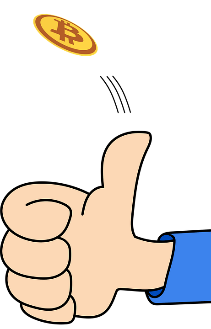 Coin Tosses
Biased Die Rolls
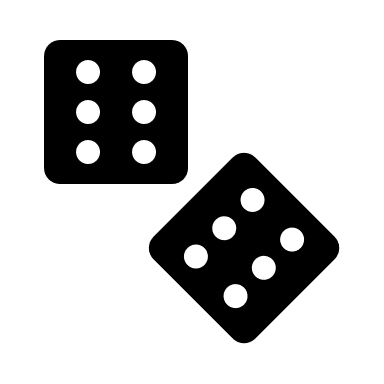 Activity!
Fill out the poll everywhere so Kushal knows how long to explain
Go to pollev.com/cse312su21
Activity!
Activity!
Important Note
Linearity of Expectation
Linearity of Expectation
Linearity of Expectation
Linearity of Expectation - Proof
Linearity of Expectation
Linearity of Expectation
Linearity of Expectation
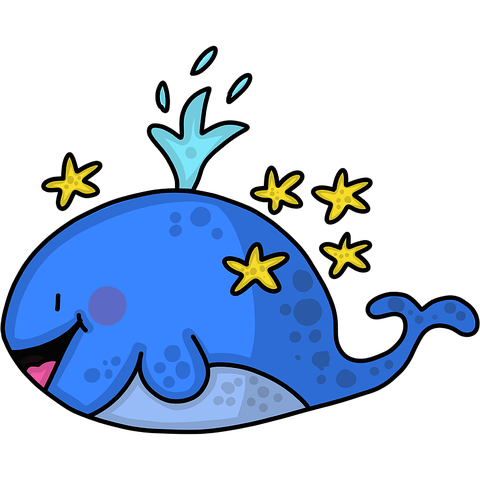 Fishy Business
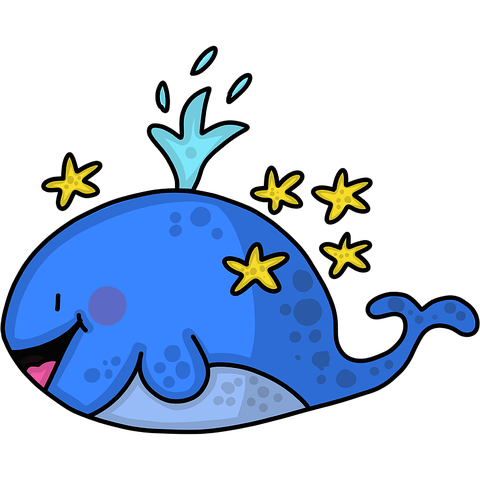 Fishy Business
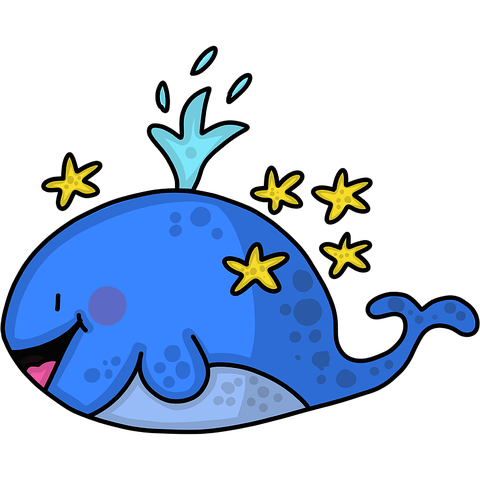 Fishy Business
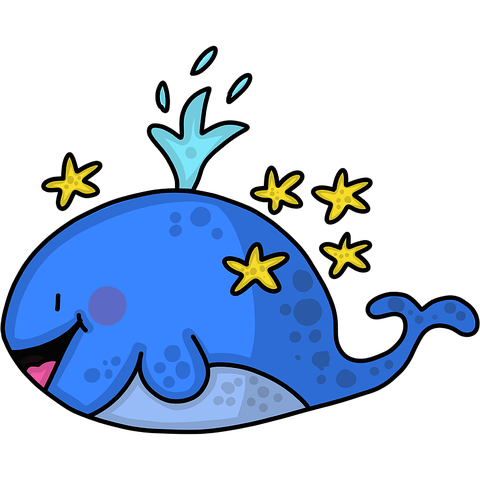 Fishy Business
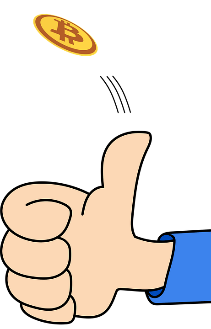 Coin Tosses
If we flip a coin twice, what is the expected number of heads that come up?
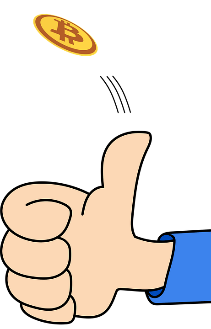 Coin Tosses
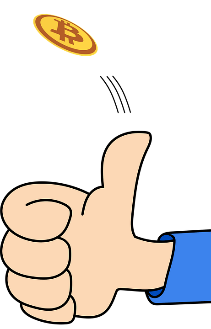 Coin Tosses
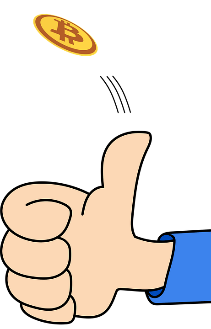 Repeated Coin Tosses
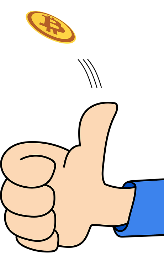 Repeated Coin Tosses
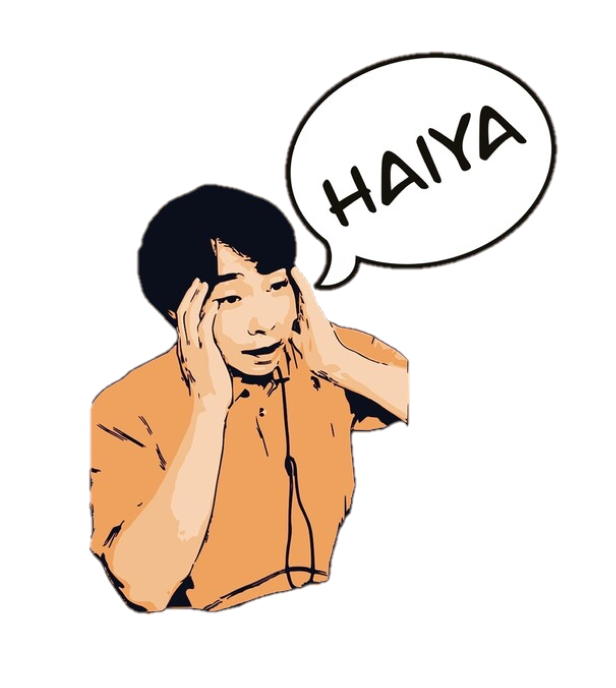 Indicator Random Variables
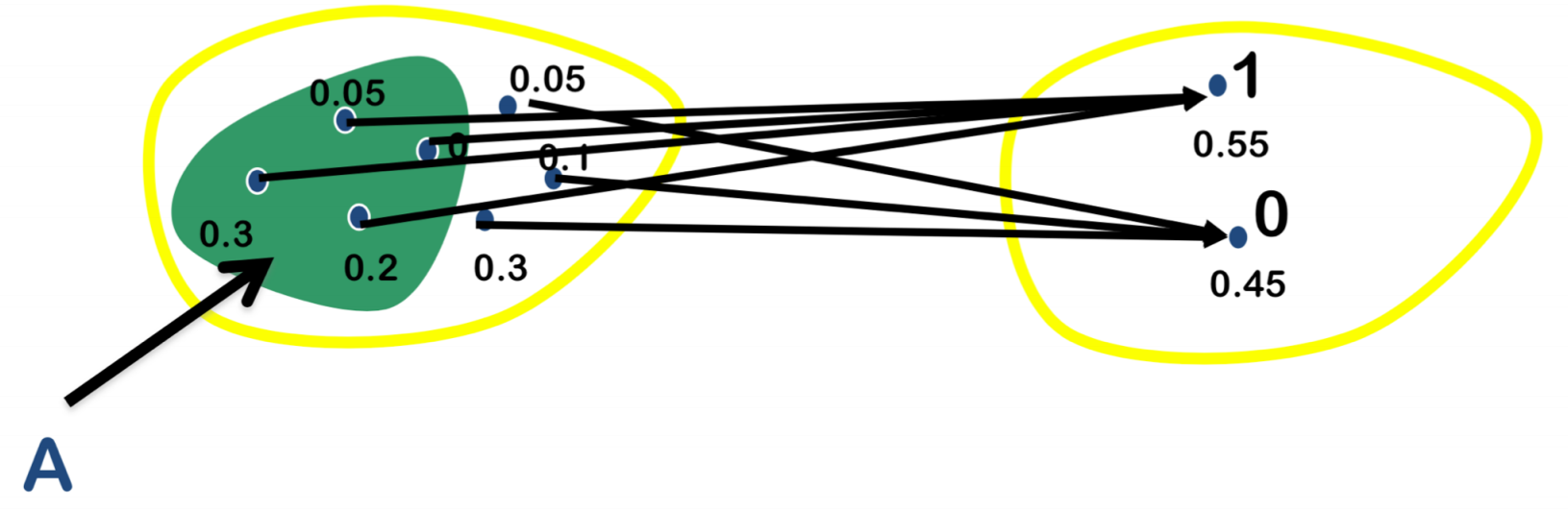 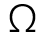 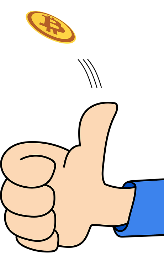 Repeated Coin Tosses (contd)
The probability of flipping a heads is p and we wanted to find the total number of heads flipped when we flip the coin n times?
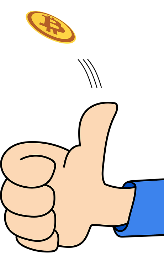 Repeated Coin Tosses (contd)
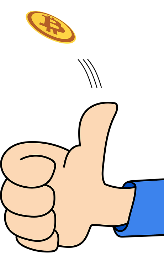 Repeated Coin Tosses (contd)
Computing complicated expectations
Rotating the table
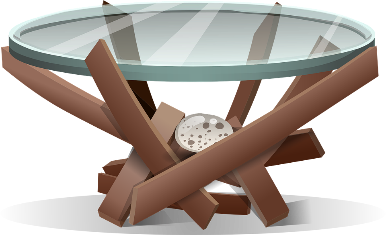 Rotating the table
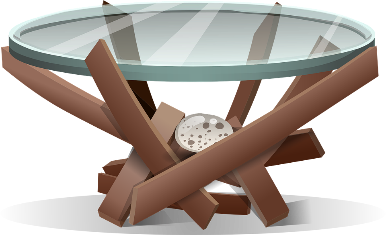 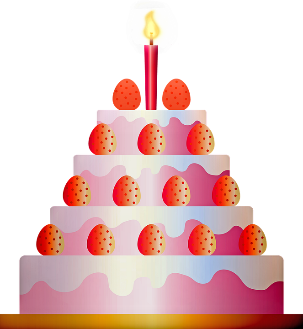 Pairs with the same birthday
In a class of m students, on average how many pairs of people have the same birthday?

Decompose:

LOE:

Conquer:
Fill out the poll everywhere so Kushal knows how long to explain
Go to pollev.com/cse312su21
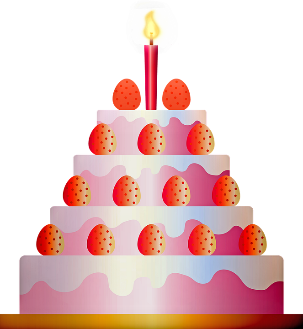 Pairs with the same birthday
More Practice: Random Variables
More Practice
More Practice
More Random Variable Practice
More Random Variable Practice
More Independence
Independence of events
Recall the definition of independence of events:
Independence
Independence for 3 or more events
For three or more events, we need two kinds of independence
Mutual Independence
Pairwise Independence
Pairwise Independence vs. Mutual Independence
Pairwise Independence
Since all three pairs are independent, we say the random variables are pairwise independent.
Mutual Independence
Checking Mutual Independence
Checking Mutual Independence
Checking Mutual Independence
To check mutual independence of events:
Check every subset.

To check pairwise independence of events:
Check every subset of size two.
Independence of Random Variables
That’s for events…what about random variables?
Independence (of random variables)
Independence of Random Variables
Independence of Random Variables
Independence of Random Variables
Mutual Independence for RVs
Mutual Independence (of random variables)